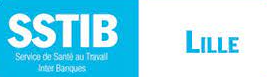 Présentation de la Cellule de la prévention du risque de désinsertion professionnelle – Dite « CELLULE PDP SSTIB »
20/06/2025
1
Création d’une cellule de la Prévention de la désinsertion professionnelle (PDP) au sein du SSTIB de Lille
20/06/2025
2
Qu’est-ce-que c’est?
20/06/2025
3
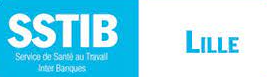 20/06/2025
4
Les missions et les objectifs de la PDP
20/06/2025
5
Identifier les situations individuelles

Proposer des actions de sensibilisation et de prévention

Participer à l’accompagnement du travailleur éligible aux actions de prévention de la désinsertion professionnelle.

Proposer des préconisations, en lien avec l’employeur et le travailleur


Les objectifs sont un repérage du risque le plus en amont possible afin de favoriser le retour à l’emploi ou le maintien en emploi.
20/06/2025
6
Pour qui ?
20/06/2025
7
Les employeurs

Les salariés

Les acteurs du maintien en emploi
20/06/2025
8
Les acteurs du maintien en emploi
20/06/2025
9
La cellule PDP du SSTIB est composée de la façon suivante : 
Un médecin du travail
Un infirmier de santé au travail
Un ergonome et psychologue du travail
Une assistante administrative
Une chargée de mission

Grâce au travail en réseau, la cellule met en œuvre un accompagnement des salariés et des entreprises vers une solution de maintien en emploi, adaptée à chaque situation.
 Elle peut donc solliciter les partenaires suivants : 

Service Social de l’entreprise
L’assistant social de la CARSSAT 
MISSION HANDICAP de l’entreprise
CAP EMPOI
CPAM 
…
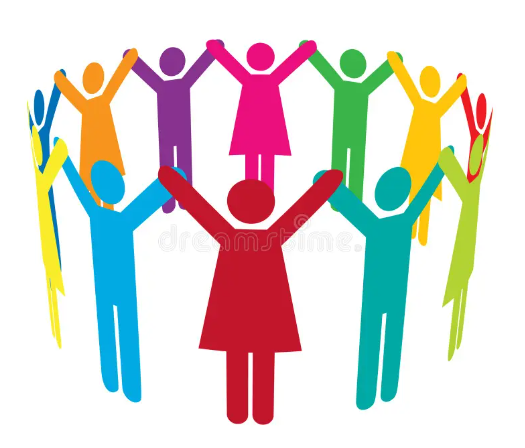 20/06/2025
10
Organigramme fonctionnement de la cellule PDP SSTIB
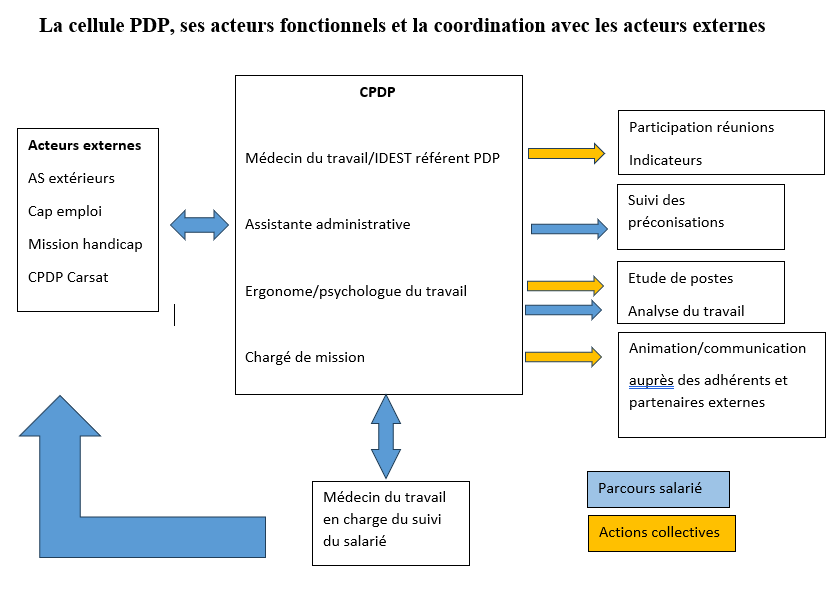 20/06/2025
11
Comment l’activer ?
20/06/2025
12
Comment prendre contact avec la cellule : 

	envoyer votre demande à l’adresse suivante : 	cellule-pdp@sstiblille,fr ou l’onglet contact de 	notre site internet	

Nous vous recontacterons pour vous orienter
Si vous rencontrez des difficultés, appelez au 03.20.00.14.00
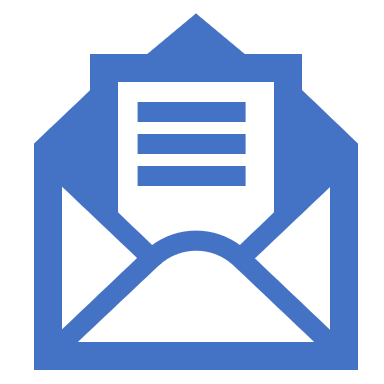 20/06/2025
13
Pour plus d’information : www.sstib59.fr
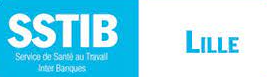 20/06/2025
14